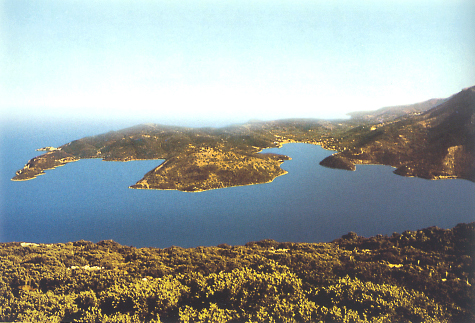 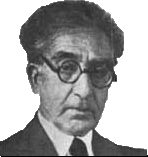 Σα βγεις στον πηγαιμό για την Ιθάκη,να εύχεσαι νάναι μακρύς ο δρόμος…
Οδύσσεια – Η πορεία
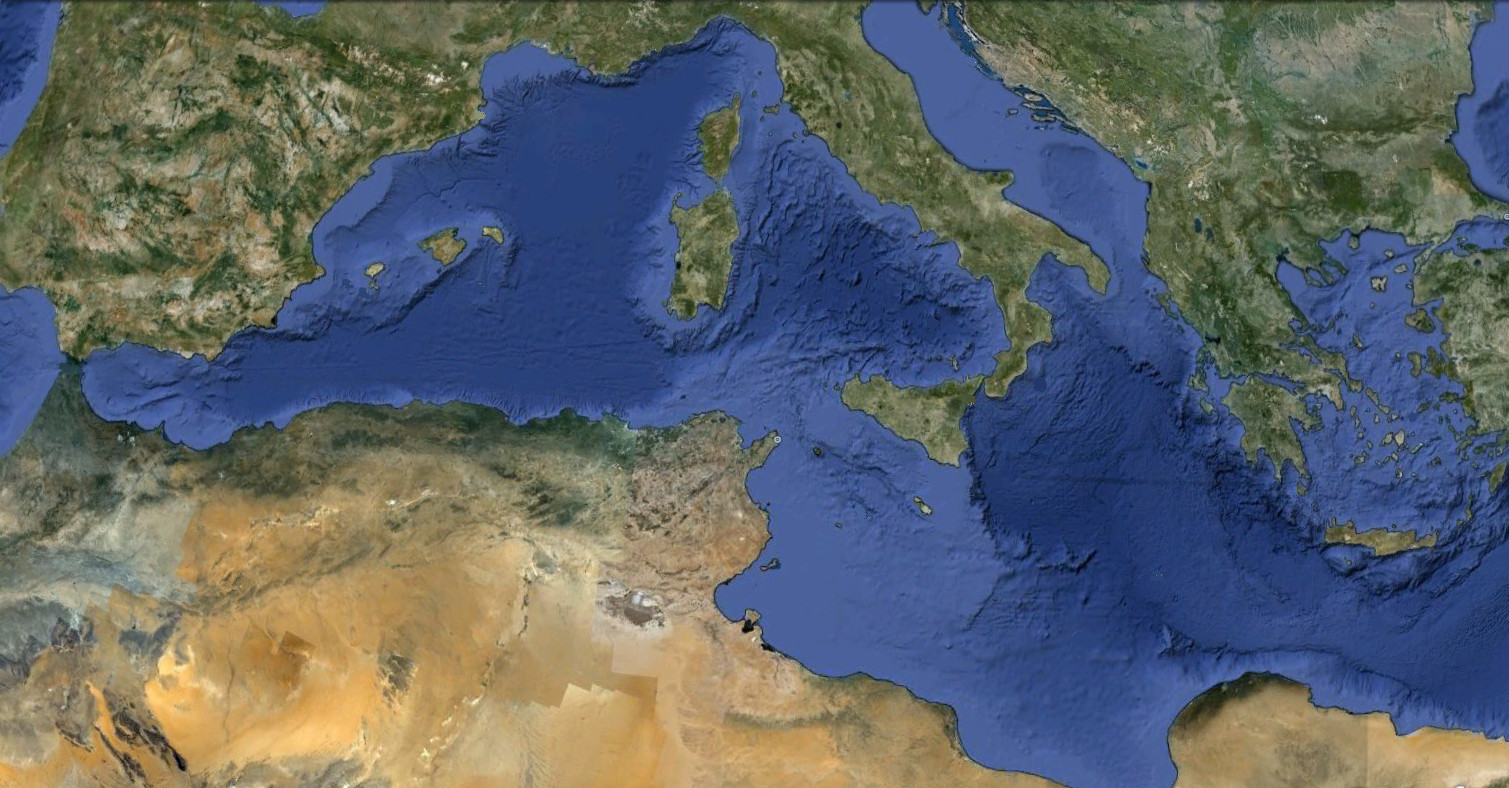 6. Κίρκη
5.Λαιστρυγόνες
1. Κίκονες
3. Κύκλωπες
11. Νησί Φαιάκων
Τροία
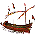 7. Σειρήνες
4. Αίολος
10. Καλυψώ
9.Νησί  
    του Ήλιου
12. Ιθάκη
8.Σκύλλα &     
    Χάρυβδη
2.Λωτοφάγοι
© Μπαστάνης Παναγιώτης